Fulton/Atlanta Land Bank Authority, Inc. Overview and Update
Community Development/Human Services Committee – Atlanta City Council
February 27, 2018
Presented by Christopher Norman, Executive Director
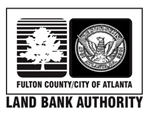 What is a Land Bank
Clear Mission
Land Banks are public or nonprofit entities created by local governments to acquire, manage, maintain and facilitate the redevelopment of underutilized, vacant blighted, tax delinquent properties.
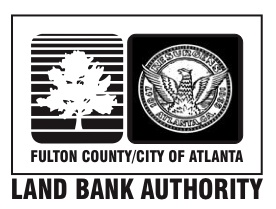 What is a Land Bank
Tool for converting vacant, abandoned, or distressed property into productive use.  This includes residential, commercial, industrial and greenspace purposes.
Core competency is acquisition and disposition of troubled, surplus, or vacant property.
Does NOT have eminent domain or taxing authority.
Steps in where market does not or cannot work due to administrative/legal barriers.
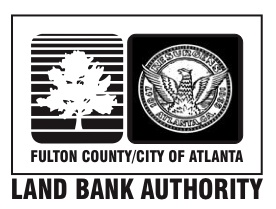 LBA Mission Statement
The mission of the Fulton County/City of Atlanta Land Bank Authority is to facilitate the transformation of the City and County into a vibrant community by:
Returning non-revenue generating, non-tax producing, or blighted property to an effective utilization status in order to provide market and affordable housing, public space, new industry and jobs for the citizens of the City and County.
Extinguishing past due tax liens from property foreclosed upon by Fulton County and the City of Atlanta in their tax collection capacities.
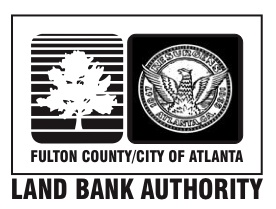 Tax Delinquent
Blighted
Distressed
Non-Tax Producing
Foreclosed
Abandoned
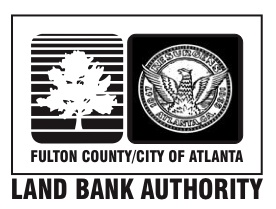 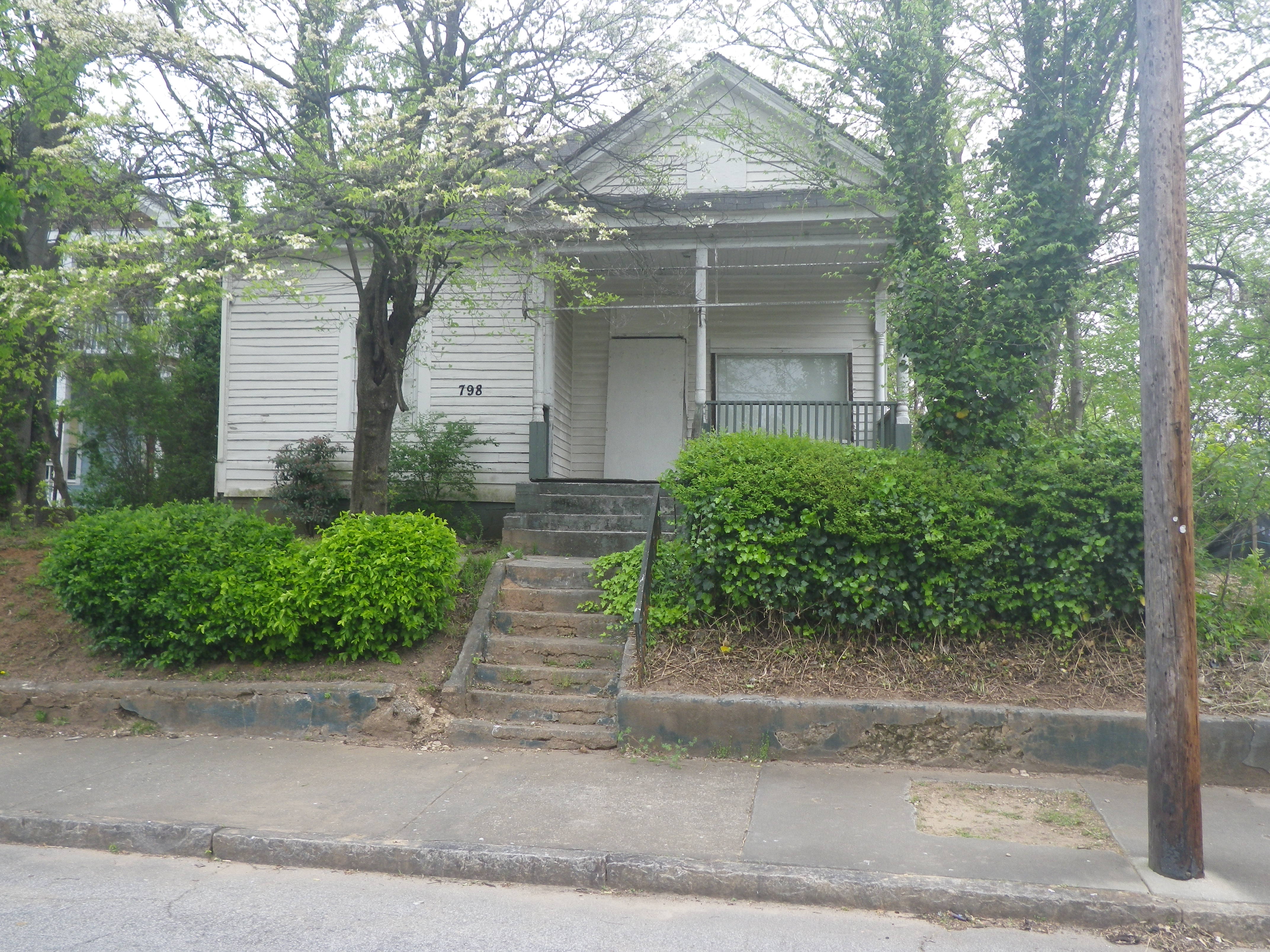 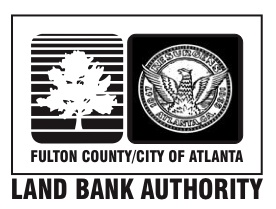 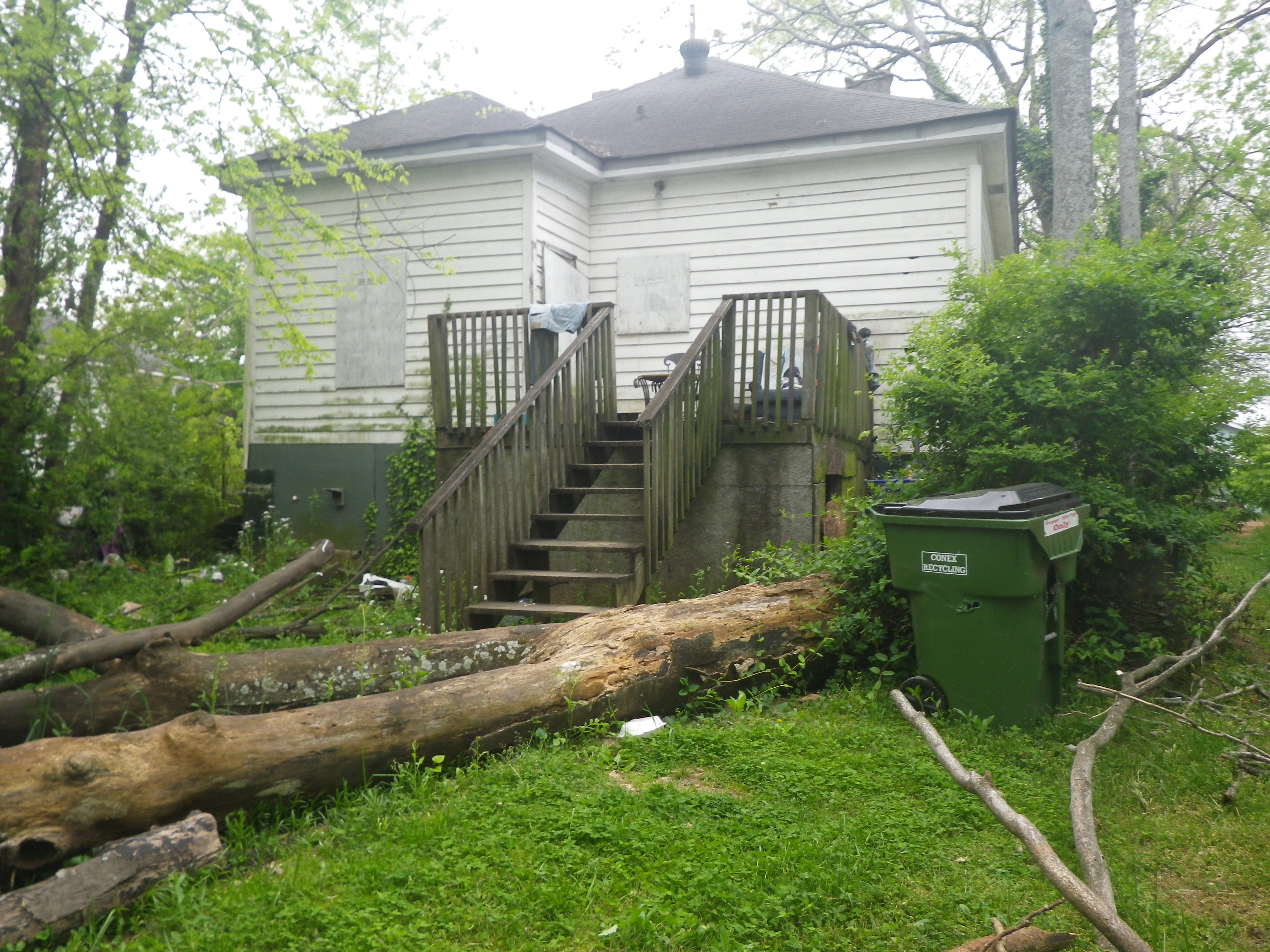 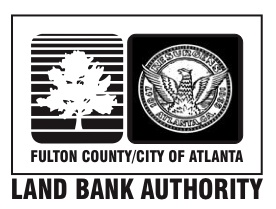 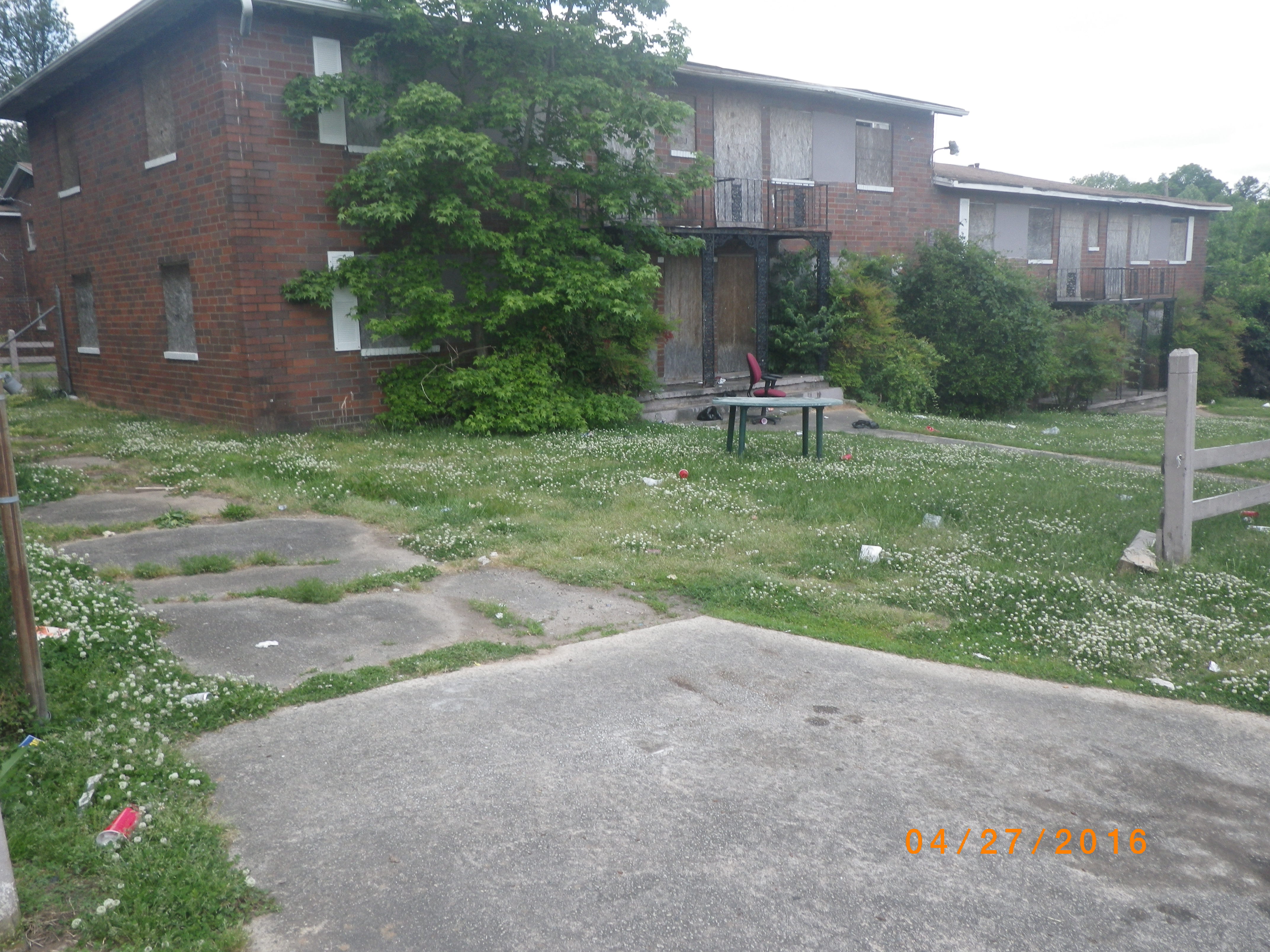 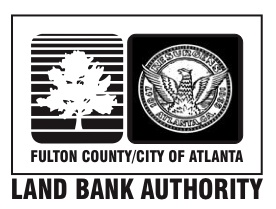 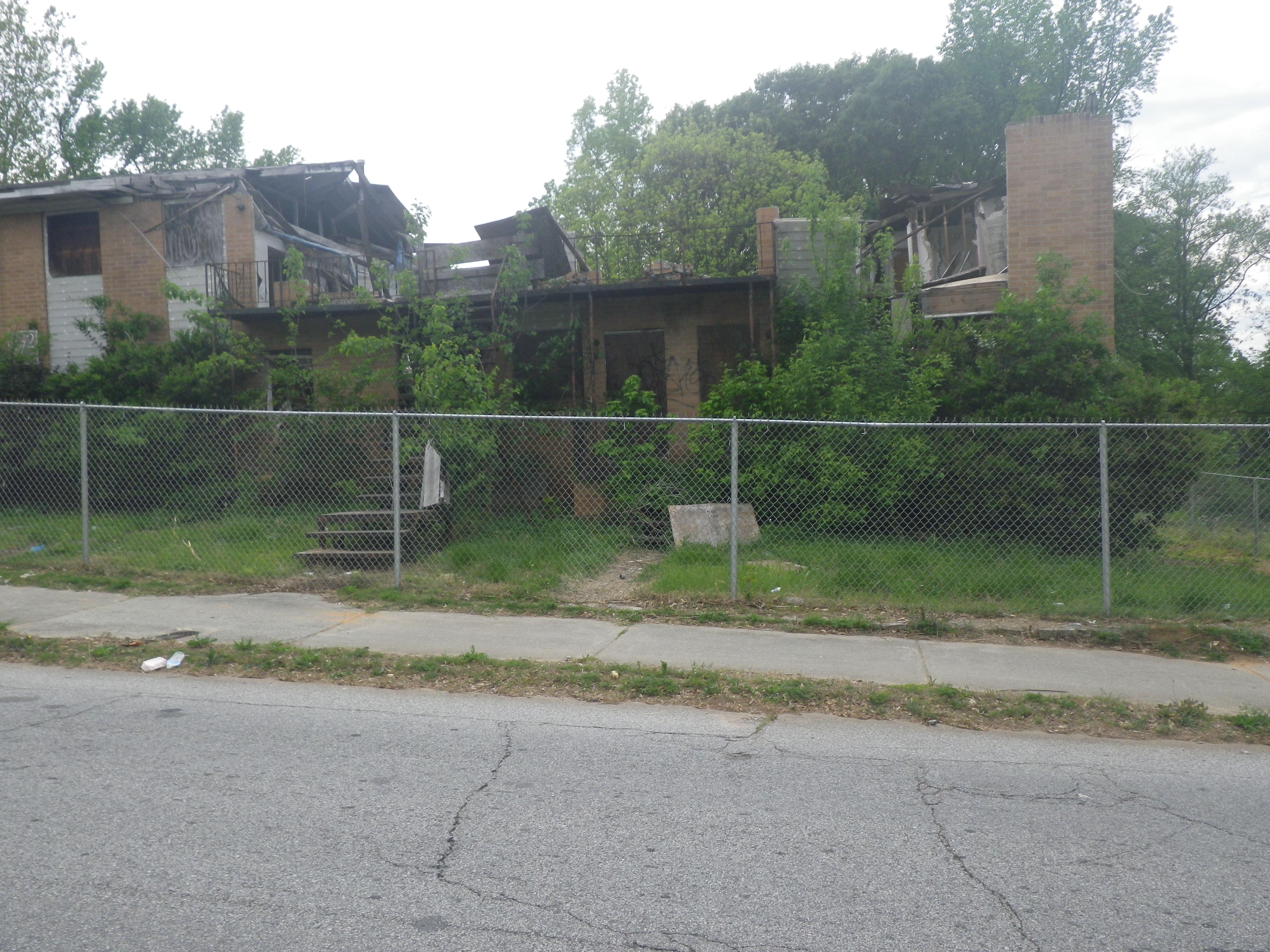 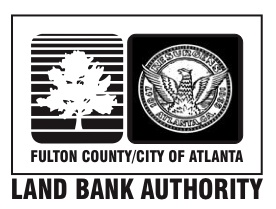 Desired Property Outcomes
Code Compliant Property
Tax Producing Property
Occupied Structures
Maintained Property and Structures
Shared Community Space
Vibrant and Safe Communities
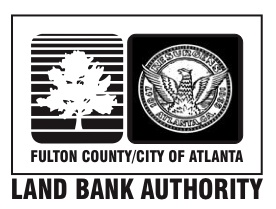 History of Land Banks
St. Louis		1971
Cleveland		1976
Louisville		1989
Atlanta		1991 (updated 2012)
Genessee		2002
Cuyahoga		2008
New York		2011
Philadelphia	2014
Virginia		2016
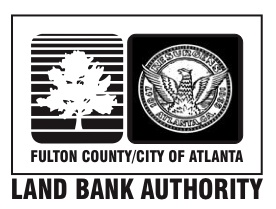 Some Existing Georgia Land Banks
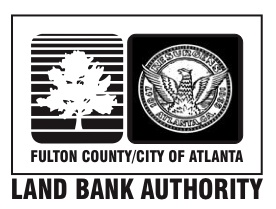 Land Bank Focus
Broad Usage Categories
Residential
Commercial 
Industrial
Green space
Surplus Public Property
Foreclosed Properties
Abandoned Properties
Tax delinquent Properties
Land Banks focus on properties that are underutilized.
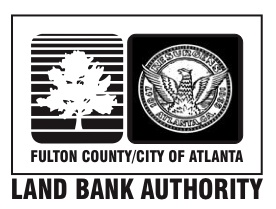 LBA Vision Statement
The Fulton County/City of Atlanta Land Bank Authority (“LBA”) will serve as a central vehicle for returning all tax-delinquent and non-revenue producing property within Atlanta and Fulton County to a productive status.  This will simultaneously create vibrant communities, affordable housing and economic opportunity.  The LBA will operate as the premier Land Bank Authority within the region and the United States, and will serve as an example and facilitator of best practices.
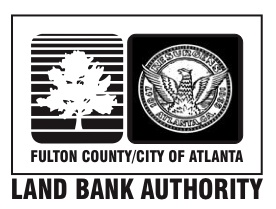 LBA Vision Statement (cont’d)
The LBA will be guided by the following seven principles of:
Transparency
Accountability
Professionalism
Thoroughness
Customer Focus
Collaboration
Innovation
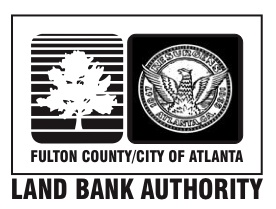 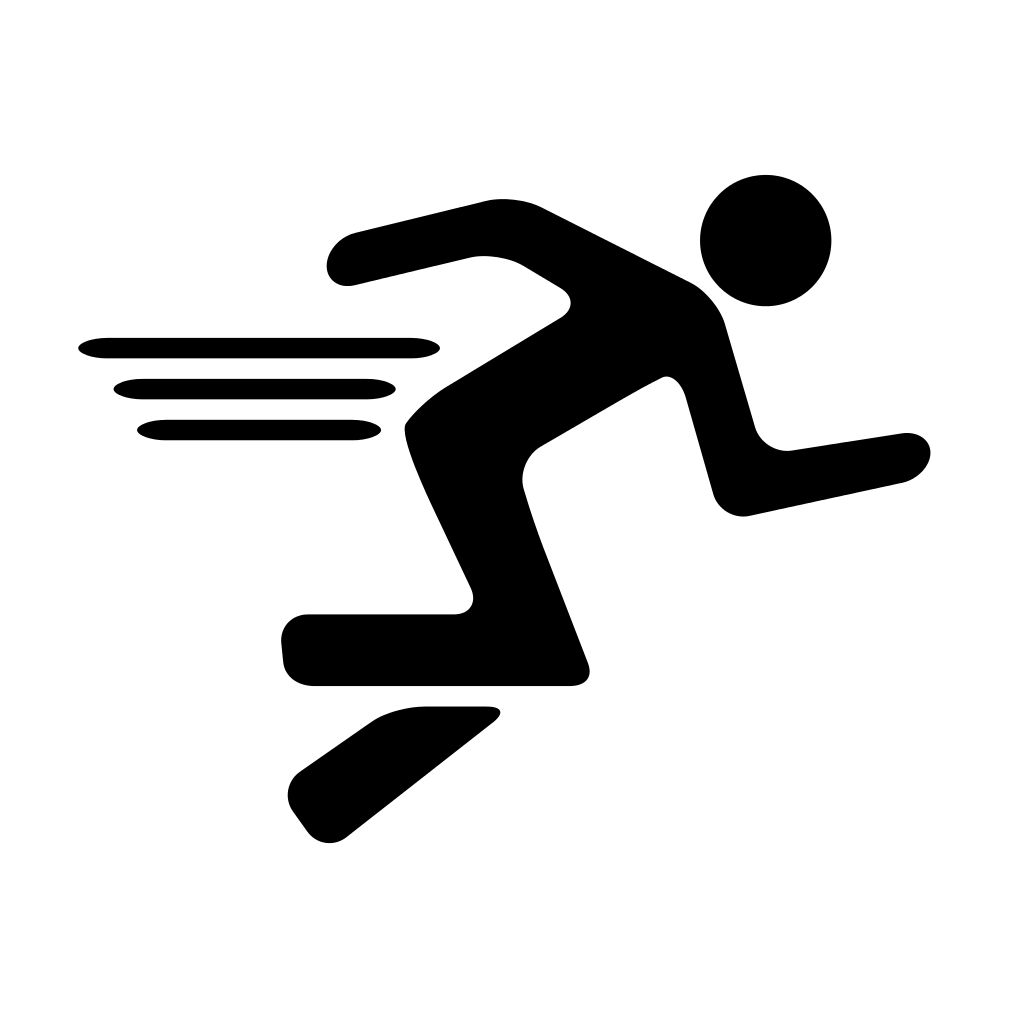 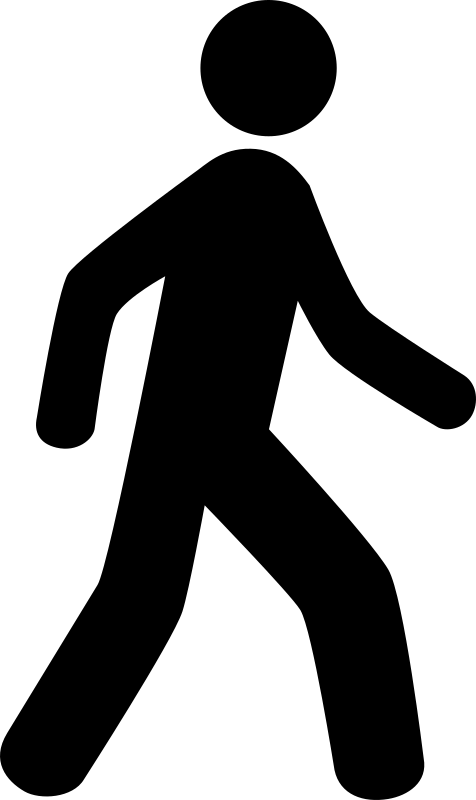 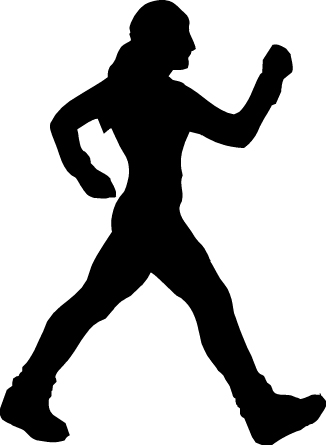 LBA Activity – Housing Units
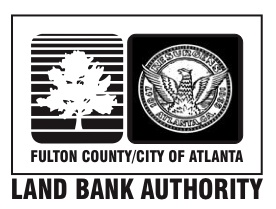 Approved LBA Programs – FY2018
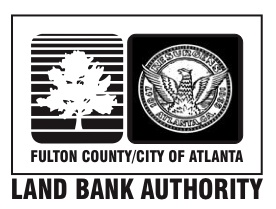 Approved LBA Programs – FY2018
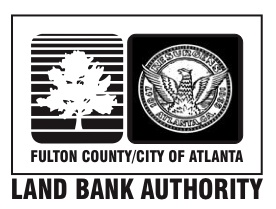 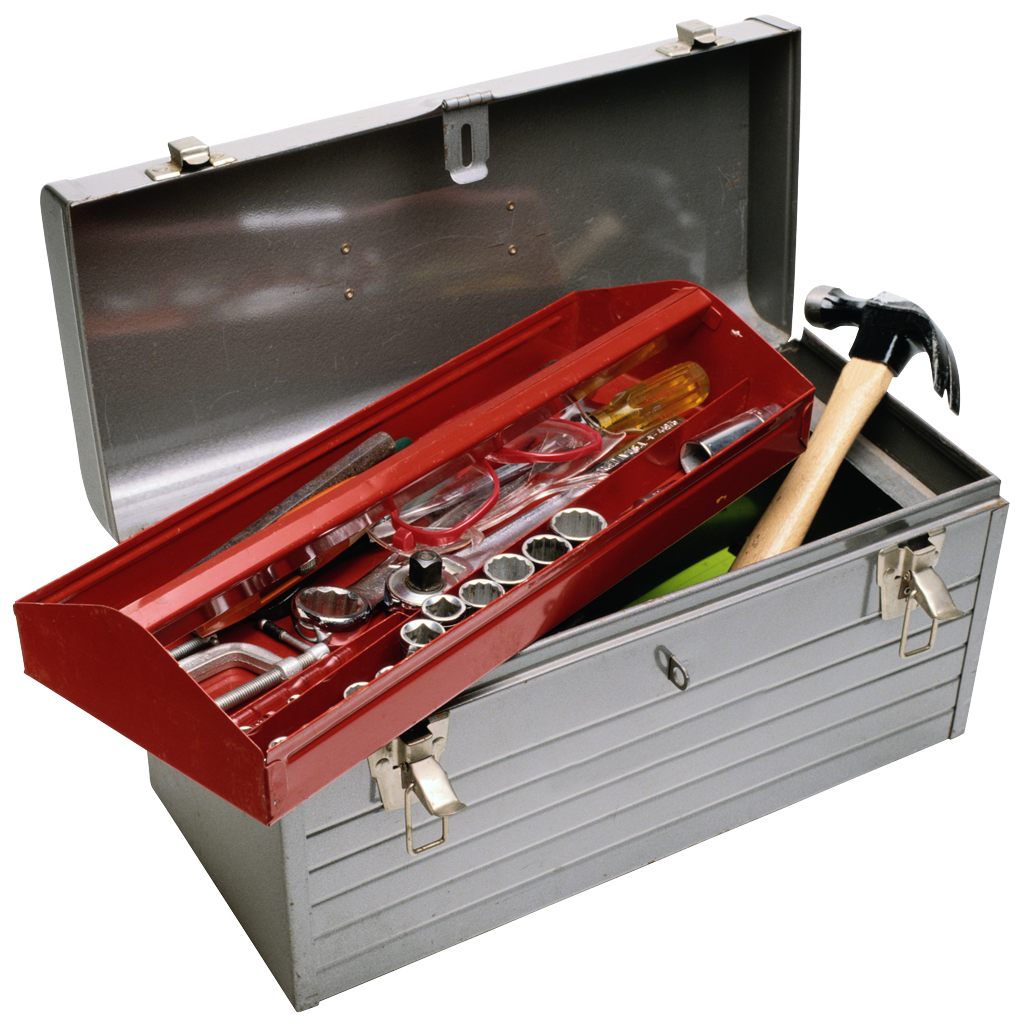 Tools
Demolition
Deed in Escrow Conveyance (to be potentially implemented)
Development Partner Bids/Partnerships
Environmental Review
In Rem Judicial Code Lien (potential for foreclosure of lien)
In Rem Judicial Tax Foreclosure
Intergovernmental Transfer
Property Donation
Property Management
Property Seizure – US Attorney/District Attorney/City Solicitor
Quiet Title Action
Real Estate Acquisition via Market Purchase
Tax Abatement
Title Research
Transaction Structuring
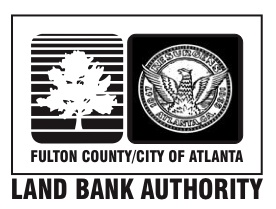 Primary Acquisition Methods
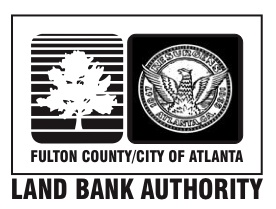 Comprehensive Chronic Distressed Property Strategy
prepared by
Fulton/Atlanta Land Bank Authority, Inc.
(Applicable to Strategic Development Area or City Wide)
As of March 10, 2015
“Bad” Property
 Status
Tax Delinquent** 
> 12 months
Code Violations/
Blighted
REO 
Foreclosed
Criminal 
Activity
**Assumes all tax liens held by Tax Commissioner
Article 5 Judicial 
In-Rem Code 
Enforcement:
Certified “Super
Priority “Lien
Conveyance 
Action
Options
Market
Negotiated
Purchase
Judicial 
In-Rem 
Tax Foreclosure
Voluntary
Donation
Property 
Seizure
Coordinating 
Entity
LBA
LBA
Code Enforcement/
Solicitor’s Office/
Revenue Office
Solicitor’s 
Office/DA/
US  Attorney
Tax Commissioner/
LBA
Acquisition Funds
Property Management Funds
Staff/Personnel Support
Demolition Funds
Funds for legal costs (closings, title, filings, etc.)
Funds for Judicial Tax Foreclosure Proceedings
Property Insurance
Required
Resources
Disposition 
Options
“Good” and Productive
Property
Application
RFP
Auction
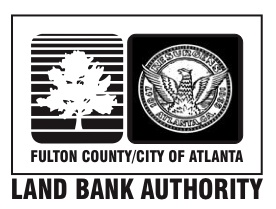 Targeted Outcomes
Convert status of minimum 300 properties to productive use via Programs within 24 months
Achieve measurable economic impact
New skills for staff members and consultants.  
Lead diverse groups of stakeholders to achieve “stretch goals”
Cooperatively create comprehensive development plans
Perform and deliver in accordance with SMART goals
Utilize a global or neighborhood centric perspective versus the historical transactional perspective
Perform sophisticated financial analysis.
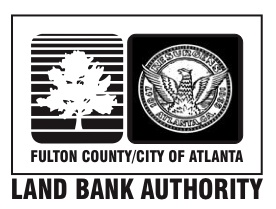 Program Execution
Activate Conveyance Action Options per Chronic Distressed Property Strategy
Identify strategic redevelopment areas in consultation and coordination with COA – Department of Planning & Community Development, Office of Housing.  
Intention is leverage and collective impact of activities
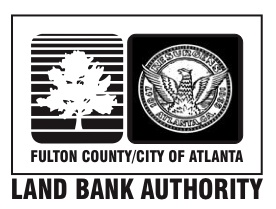 Program Execution
Individual Programs to be executed by cross-functional teams composed of LBA employees, strategic vendors and partners.  This will require:
Hiring of additional full time employees
Engagement of strategic vendors
Active collaboration with existing and new partners
Each Program will have a designated Primary lead that will have responsibility for successful execution of assigned Program
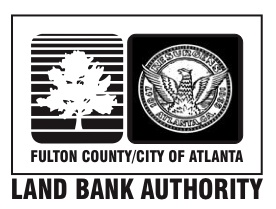 Current Structure
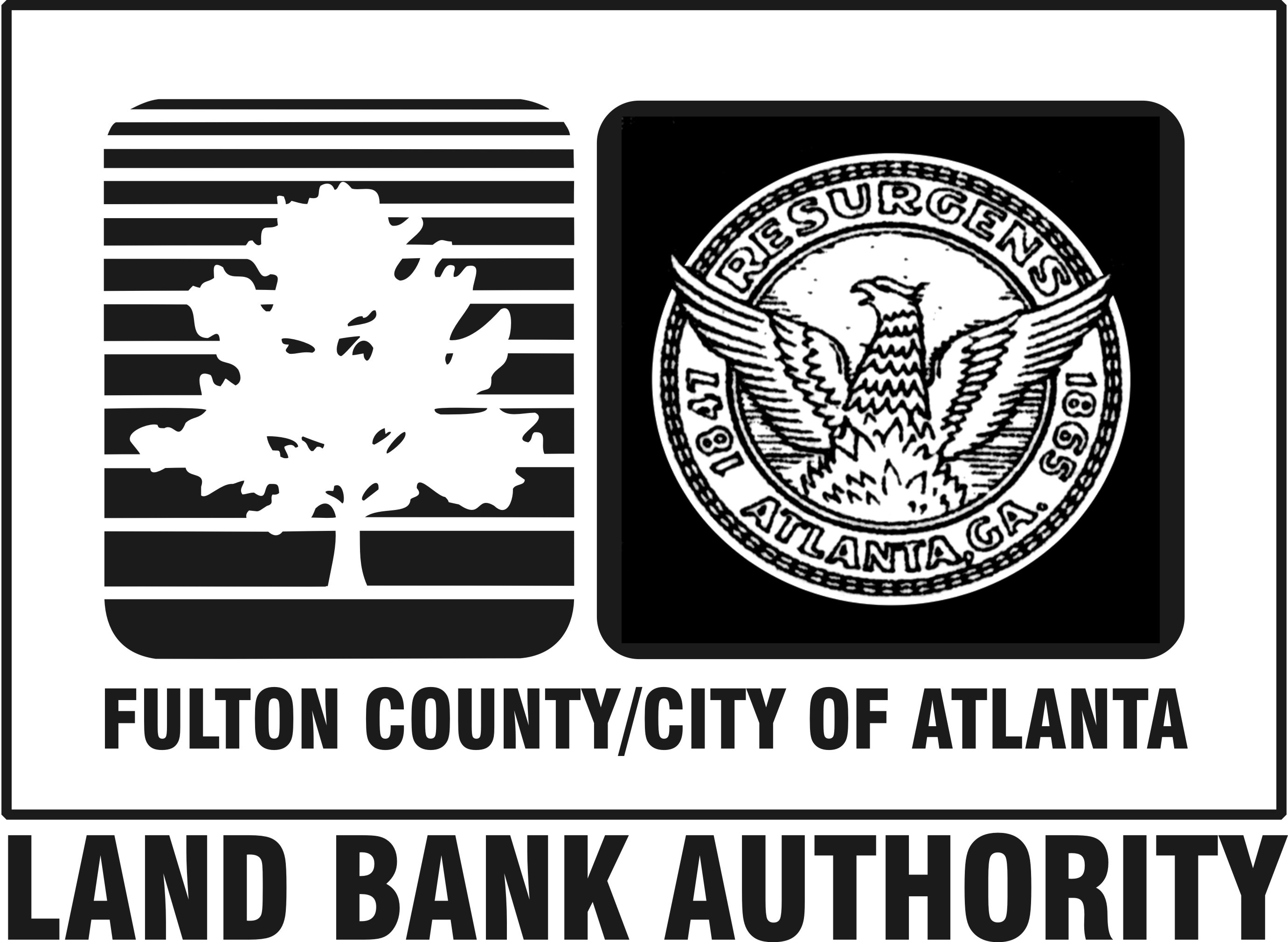 = Direct LBA Employee
= Contractor or Vendor
= Municipal partner
April 2017
Approved New Structure
- Expanded
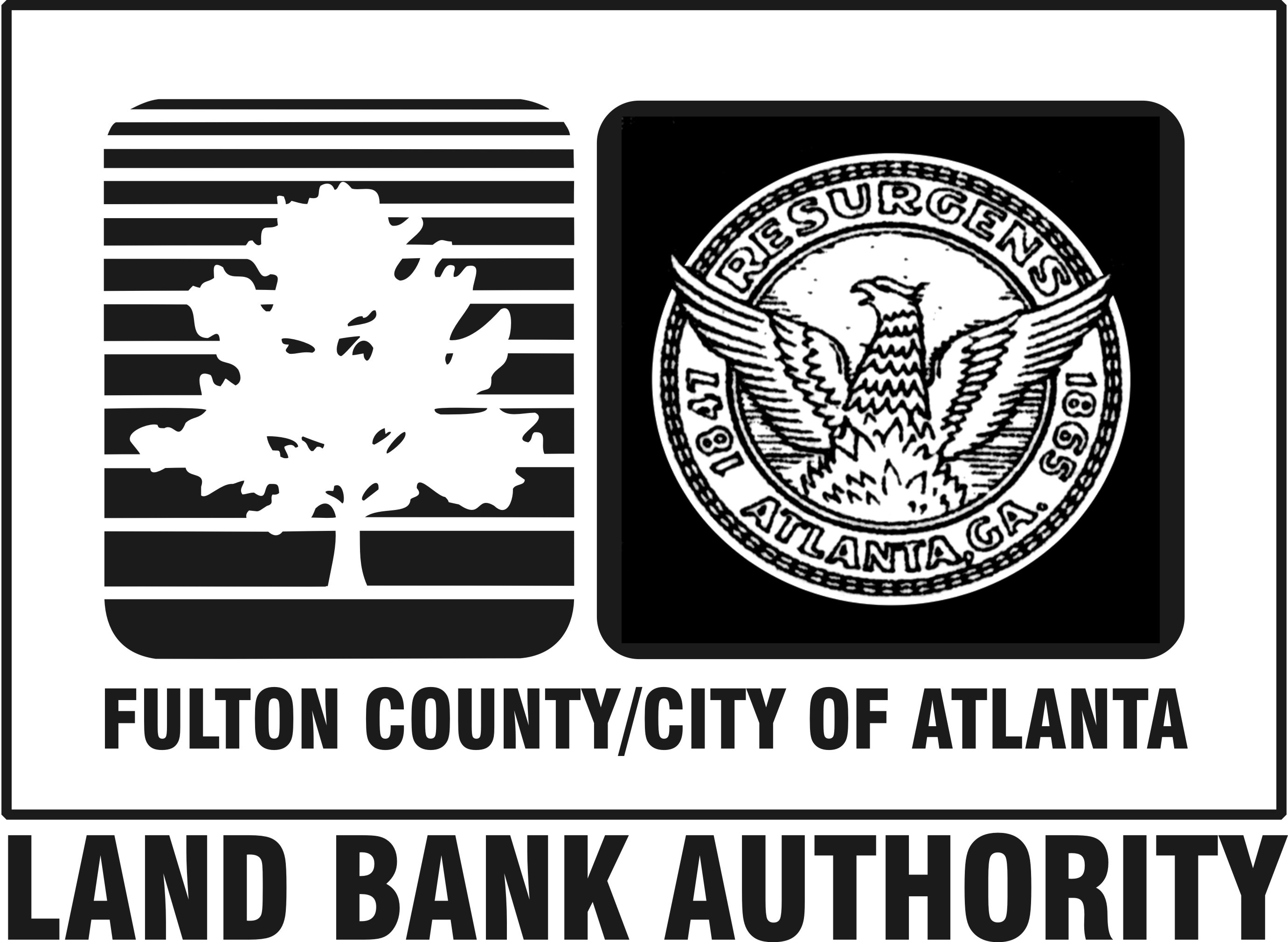 = Direct LBA Employee
= Contractor or Vendor
= Municipal partner
April 2017
Supported Strategic Outcomes
Outcomes
Blight Elimination
Affordable and Market Housing
Neighborhood Revitalization
CONTROLLING LAND IS IMPERATIVE
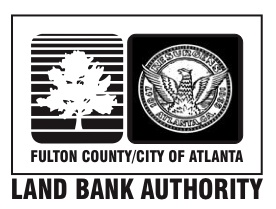 Contact Information
Christopher Norman
Executive Director
cnorman@fccalandbank.org
Main 404-525-9336
Direct 404-525-9130
www.fccalandbank.org
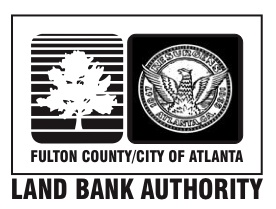